PHY 341/641 Thermodynamics and Statistical Mechanics
MWF:  Online at 12 PM & FTF at 2 PM

Discussion for Lecture 16:

Thermodynamics of phase change
Reading: Chapter 5.3
Examples of phase transformations
Equations related to phase transformations
Model equations of state that caption some of the physics of phase transformations
Record!!!
3/03/2021
PHY 341/641  Spring 2021 -- Lecture 16
1
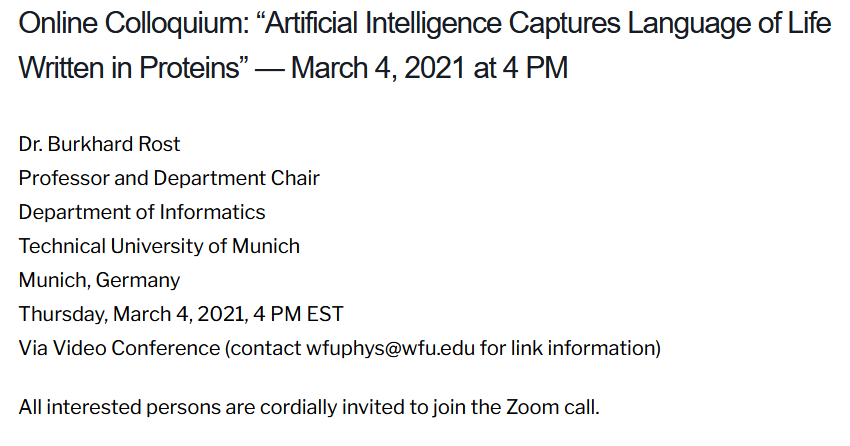 3/03/2021
PHY 341/641  Spring 2021 -- Lecture 16
2
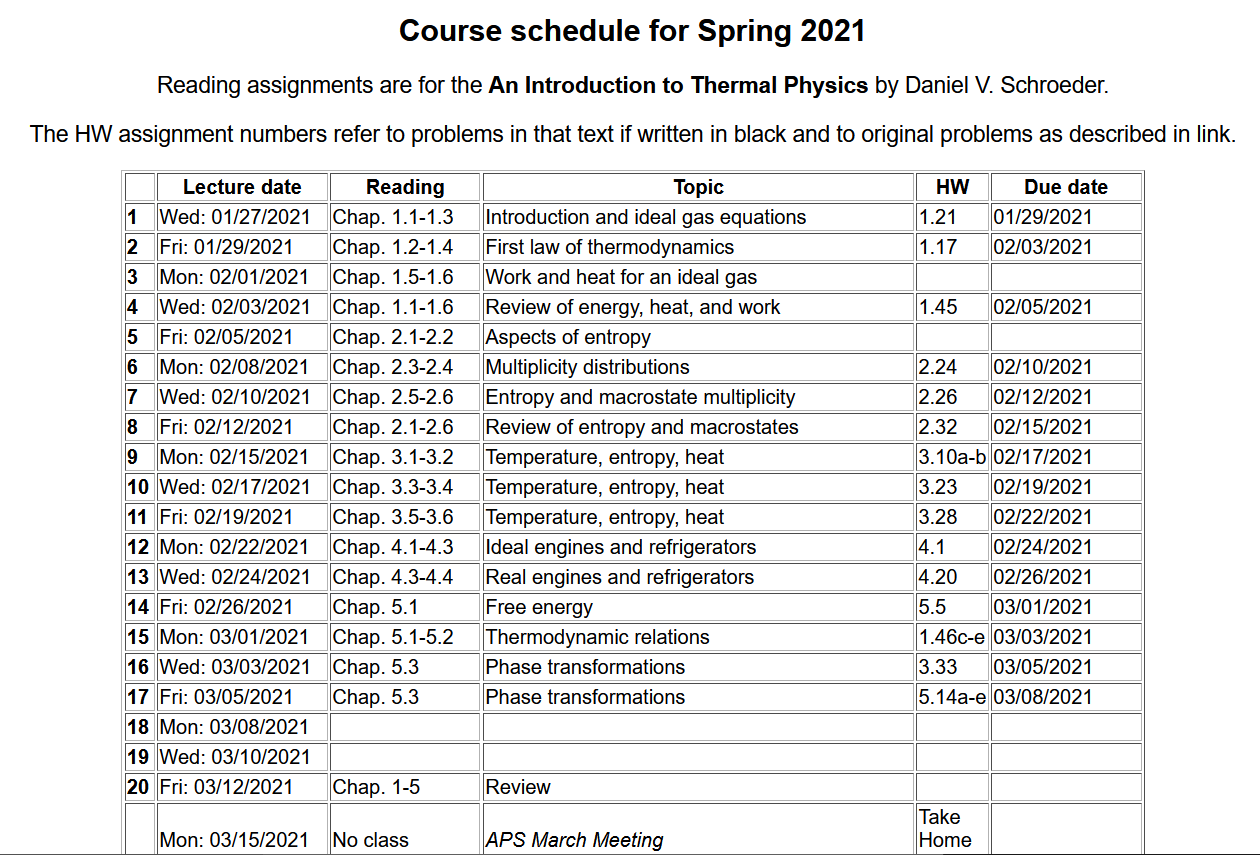 From now on HW will be original problems.
3/03/2021
PHY 341/641  Spring 2021 -- Lecture 16
3
Your questions –
From Kristen – Could you explain the critical point in a bit more detail? 2. Could you explain figure 5.21 in more detail, specifically the references to integrals made in the text (the Maxwell construction)?

From Parker – My question for the week is what is the purpose of using the van der Waals Model instead of the usual ideal gas equation?

From Michael – How are the critical temperature, critical pressure, and critical volume all related to one another. Would they follow the same mathematical expression we would expect using the ideal gas law?

From Rich -- -Does the Van der Waals equation accurately model liquids, and if not, how could it accurately be used to model the phase shift?   -For the unattainable conformations in the Gibbs Free energy/phase shift plot, what would these positions look like for the system theoretically?
3/03/2021
PHY 341/641  Spring 2021 -- Lecture 16
4
Your questions –

From Chao -- In the last class we got the formula above. However, since the pressure is constant, why we have two different value of p?
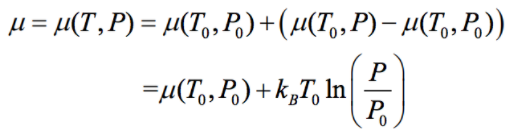 Comment --   This expression is useful if the constant P is different from the value in the table (for example P0)  and if the system is an ideal gas.
3/03/2021
PHY 341/641  Spring 2021 -- Lecture 16
5
Comment – on another property of the Gibbs free energy and the chemical potential  -- Gibbs-Dunham relationship
Recall from Lecture 15 regarding a single component system (with the specific example of the monoatomic ideal gas –
(Expected true for all one component systems)
3/03/2021
PHY 341/641  Spring 2021 -- Lecture 16
6
Behavior of Gibbs free energy for a material that changes phase http://hacker.faculty.geol.ucsb.edu/geo124T/lecture.html
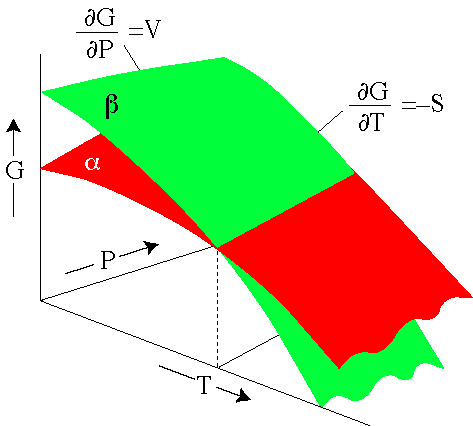 coexistence line
Example material that has phases a and b --
3/03/2021
PHY 341/641  Spring 2021 -- Lecture 16
7
Coexistence lines as a function of T and P for phases of water
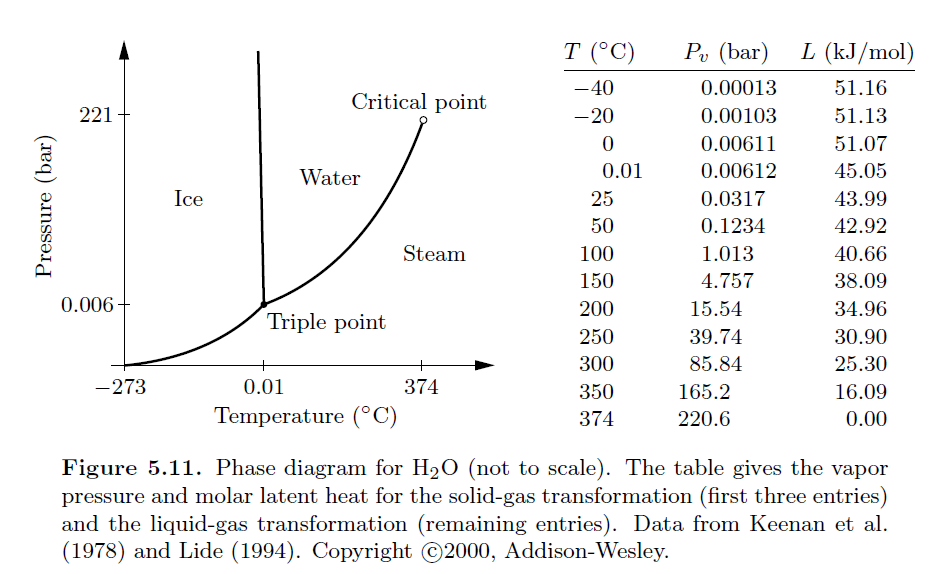 3/03/2021
PHY 341/641  Spring 2021 -- Lecture 16
8
Phase transition terminology

Triple point:   A particular temperature (Tt) and pressure (Pt)  at which three phases (solid, liquid, gas) of the system exist together.  At the triple point the chemical potentials are all equal – msolid= mliquid=mgas.
Critical point:  A particular temperature (Tc) and pressure (Pc) at which the existence or coexistence of phase change qualitatively.  For example, the critical point of water involves the change from the coexistence of liquid and vapor to a single “fluid” phase
3/03/2021
PHY 341/641  Spring 2021 -- Lecture 16
9
Some details of crystalline phases of ice
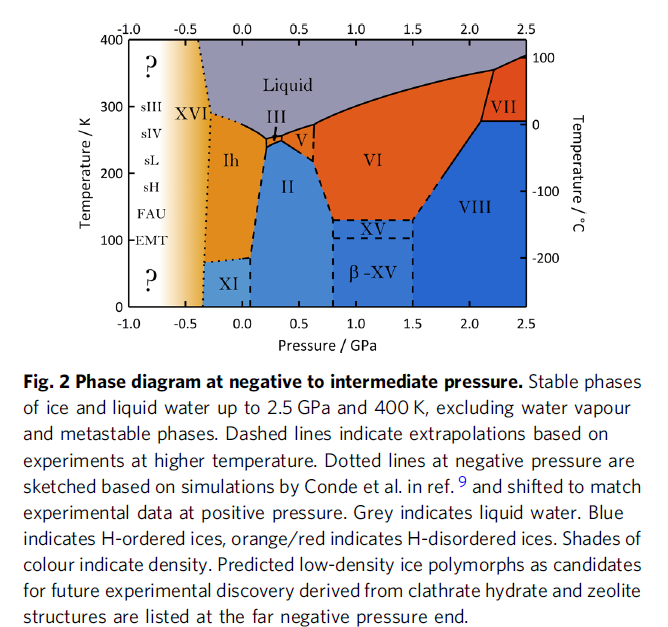 Ref:  (DOI)
10.1038/s42004-020-00349-2
3/03/2021
PHY 341/641  Spring 2021 -- Lecture 16
10
Coexistence lines as a function of T and P for phases of CO2
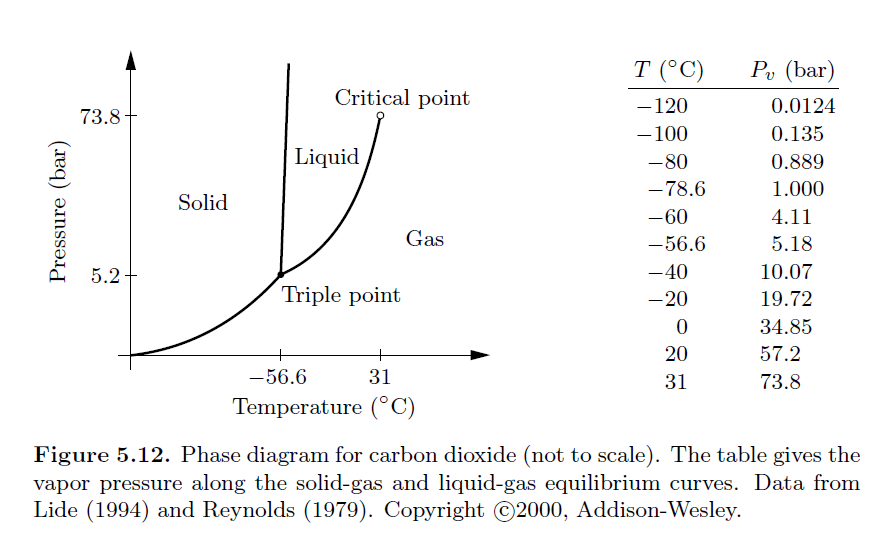 3/03/2021
PHY 341/641  Spring 2021 -- Lecture 16
11
Gibbs free energy versus pressure at T=298 K for graphite and diamond.
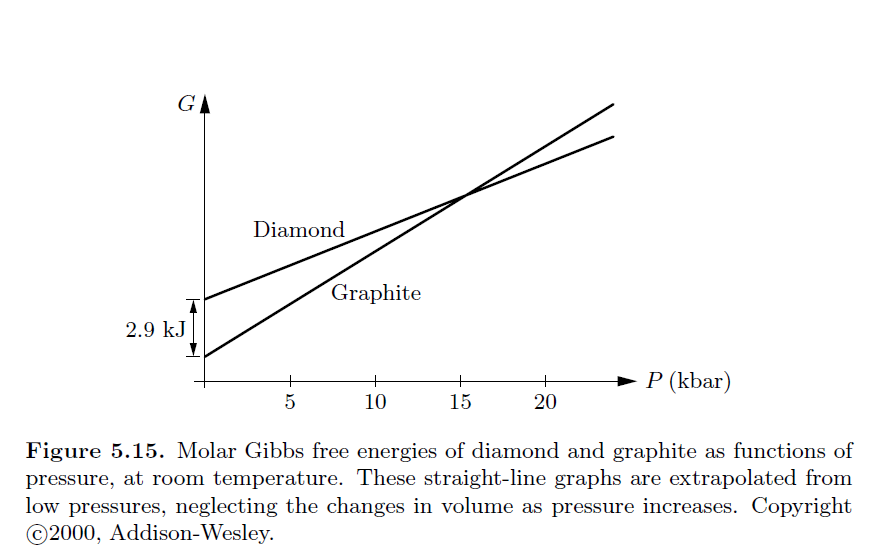 3/03/2021
PHY 341/641  Spring 2021 -- Lecture 16
12
Analysis of  coexistence curve – the Clausius-Clapeyron equation
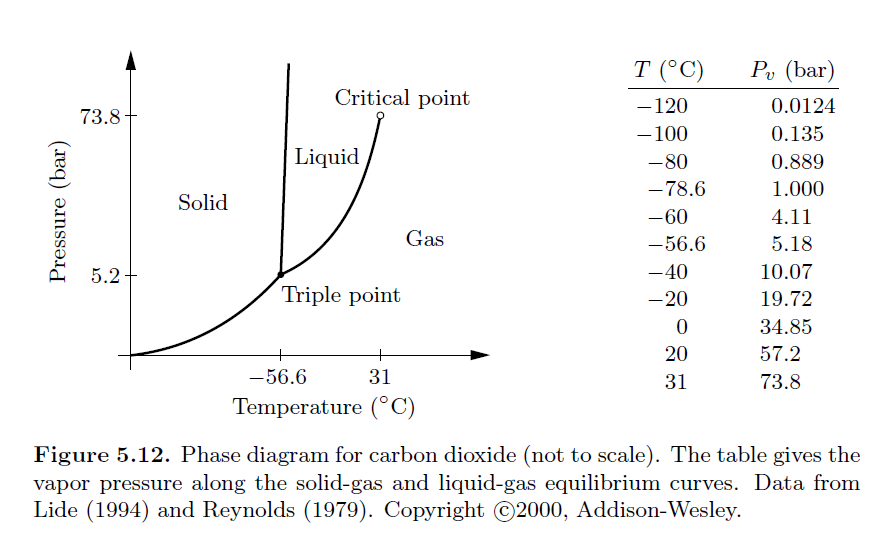 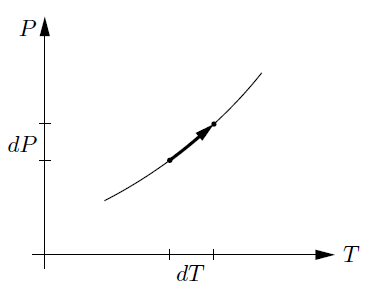 3/03/2021
PHY 341/641  Spring 2021 -- Lecture 16
13
Analysis of  coexistence curve – the Clausius-Clapeyron equation
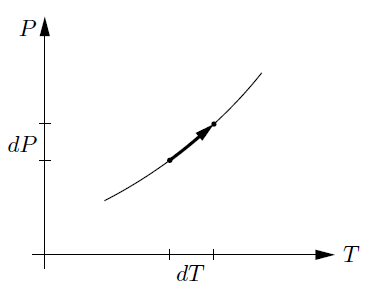 solid
gas
Clausius-Clapeyron equation
3/03/2021
PHY 341/641  Spring 2021 -- Lecture 16
14
Example of Clausius-Clapeyron equation --  for diamond and graphite
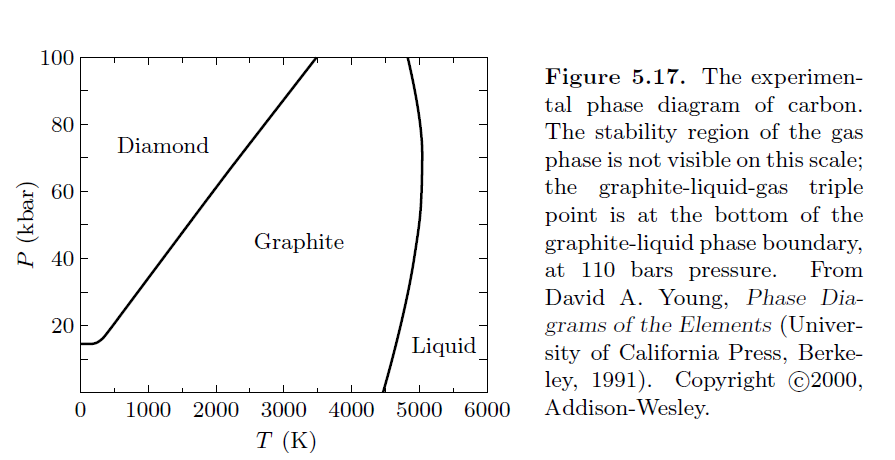 3/03/2021
PHY 341/641  Spring 2021 -- Lecture 16
15
Table from your textbook at T=298 K
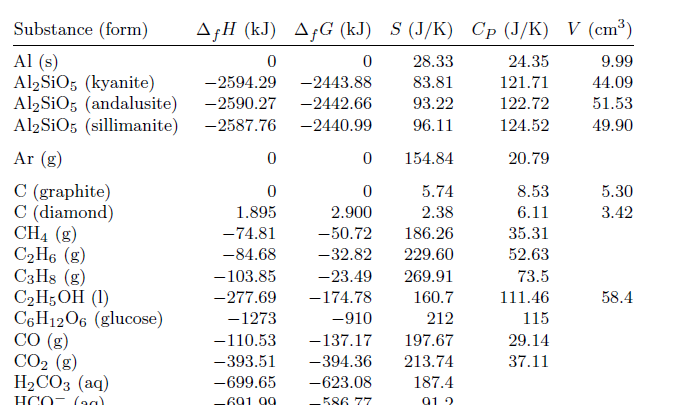 3/03/2021
PHY 341/641  Spring 2021 -- Lecture 16
16
Example of Clausius-Clapeyron equation --  for water ice and liquid at T=273 K 

For 1 kg of water:
L=333000 J
Vsolid=1.091 x 10-3 m3        Vliquid=1.0 x 10-3 m3
Note that in this range,  the coexistence line has negative slope meaning that as pressure increases, the melting temperature decreases.
3/03/2021
PHY 341/641  Spring 2021 -- Lecture 16
17
Example of Clausius-Clapeyron equation --  for water ice and liquid at T=273 K and P= 1 atm=1.01325 x 105 Pa 

For 1 kg of water:
L=333000 J
Vsolid=1.091 x 10-3 m3        Vliquid=1.0 x 10-3 m3
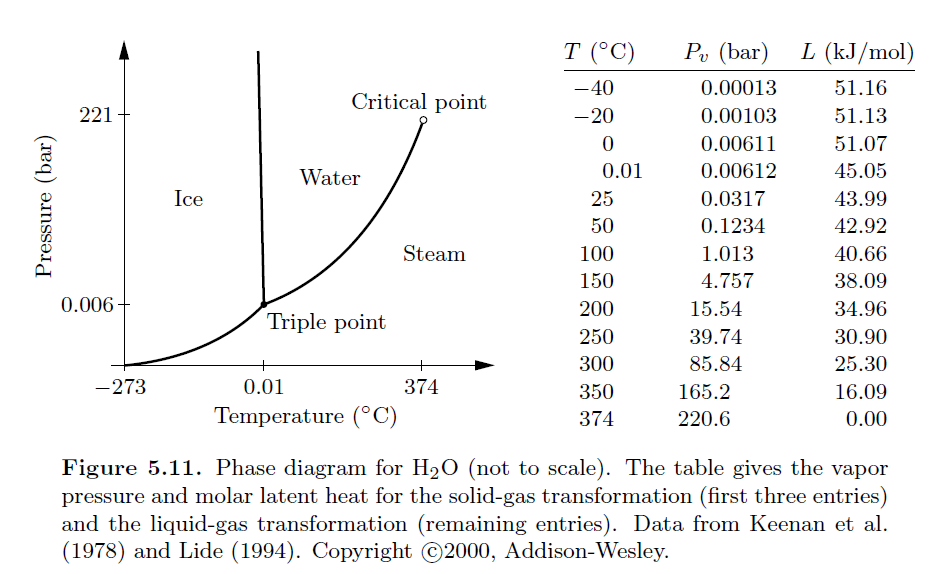 Unusual property of ice

What temperature does  ice under P> 1 atm  melt?
3/03/2021
PHY 341/641  Spring 2021 -- Lecture 16
18
Example of Clausius-Clapeyron equation --  for water liquid and vapor at T=Tref =373 K and P=Pref = 1 atm=1.01325 x 105 Pa 

For 1 mole of water:
L=407000 J
Vgas=RT/P        Vliquid<< Vgas
R=8.315 J/K
3/03/2021
PHY 341/641  Spring 2021 -- Lecture 16
19
Example of Clausius-Clapeyron equation --  for water liquid and vapor at T=Tref =373 K and P=Pref = 1 atm=1.01325 x 105 Pa 

For 1 mole of water:
L=407000 J
Vgas=RT/P        Vliquid<< Vgas
R=8.315 J/K
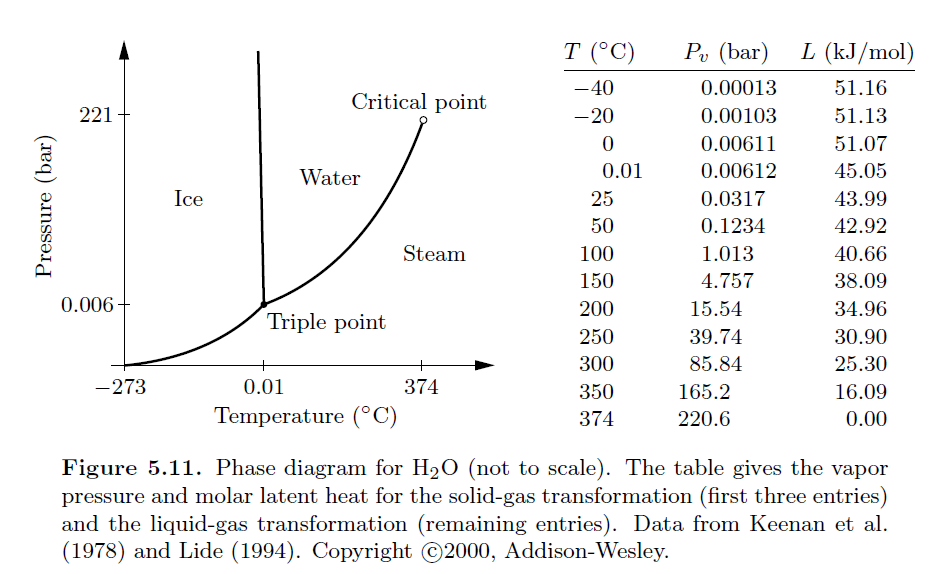 3/03/2021
PHY 341/641  Spring 2021 -- Lecture 16
20
Example of Clausius-Clapeyron equation --  for water liquid and vapor at T=Tref =373 K and P=Pref = 1 atm=1.01325 x 105 Pa 

For 1 mole of water:
L=407000 J
Vgas=RT/P        Vliquid<< Vgas
R=8.315 J/K
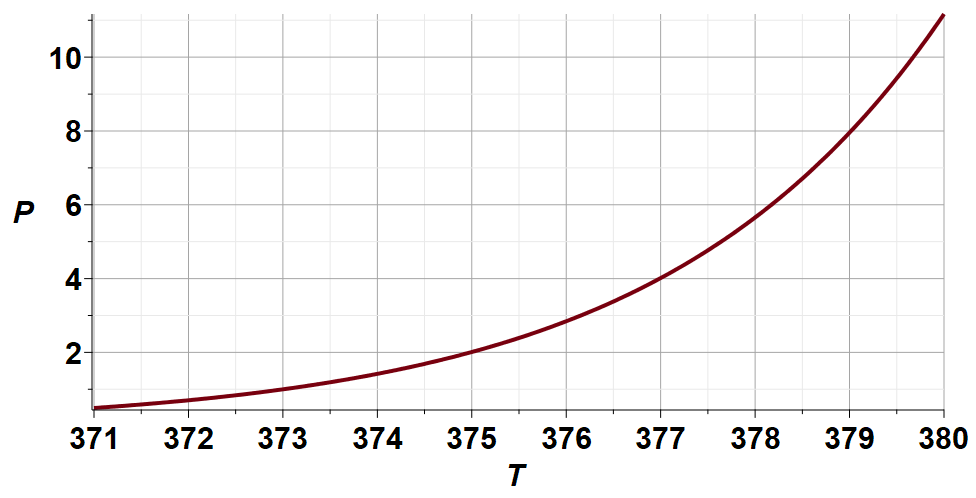 P/PRef
(K)
3/03/2021
PHY 341/641  Spring 2021 -- Lecture 16
21
How can we understand phase transitions from the viewpoint of an equation of state?    Obviously, the ideal gas law cannot help.
Representing finite size effects
Representing attractive forces
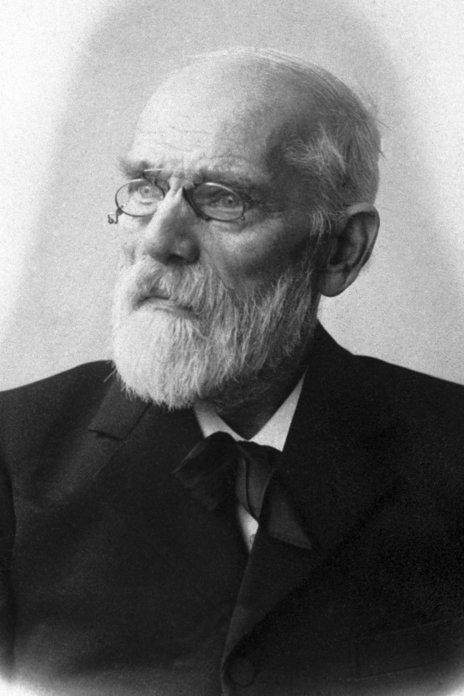 Johannes Diderik van der Waals  1837-1923
Developed equation in  1873  
Awarded Nobel Prize in 1910
3/03/2021
PHY 341/641  Spring 2021 -- Lecture 16
22
Interesting paper -- DOI:10.1021/acs.jced.9b00264
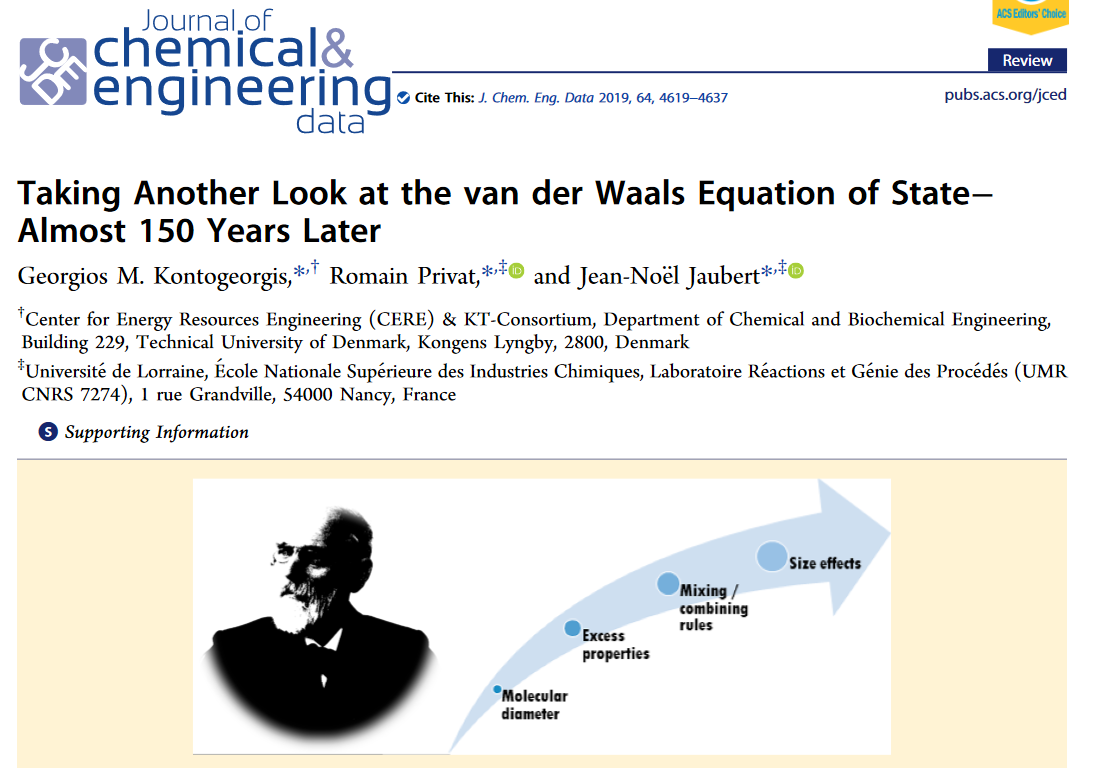 3/03/2021
PHY 341/641  Spring 2021 -- Lecture 16
23
Pressure versus volume plots for a real system near its critical point:   https://home.uni-leipzig.de/prakphys/pdf/VersucheIPSP/Thermodynamics/W-15E-AUF.pdf
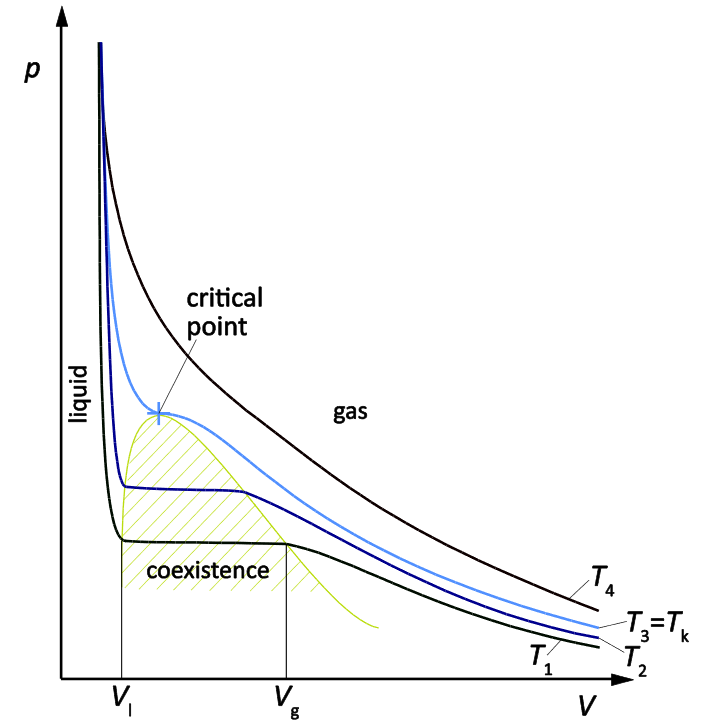 Notice that at the critical point the P(V) slope is zero and the slope of the slope is also zero.
3/03/2021
PHY 341/641  Spring 2021 -- Lecture 16
24
Can the Van der Waals equation of state represent this behavior?

Examine the equation near   Tc, Pc, and Vc:
 Want to adjust parameters a and b so that these values are 0.
3/03/2021
PHY 341/641  Spring 2021 -- Lecture 16
25
Some values from Thermal Physics by Ralph Baierlein
3/03/2021
PHY 341/641  Spring 2021 -- Lecture 16
26
Some fudging --
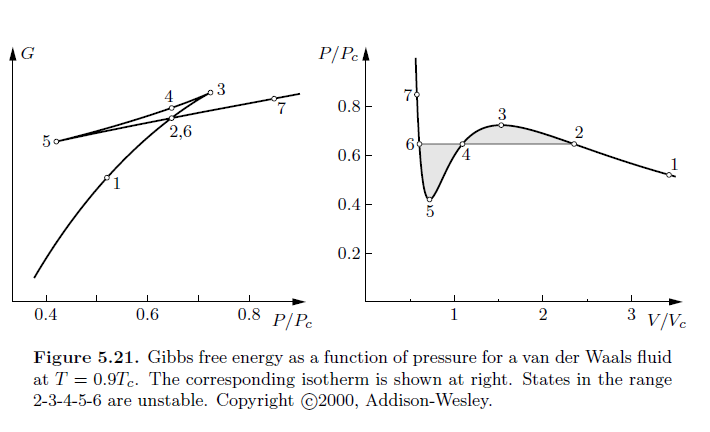 3/03/2021
PHY 341/641  Spring 2021 -- Lecture 16
27
Comment on unphysical behavior of van der Waals equation of state below the critical point.   V(P) is multivalued.
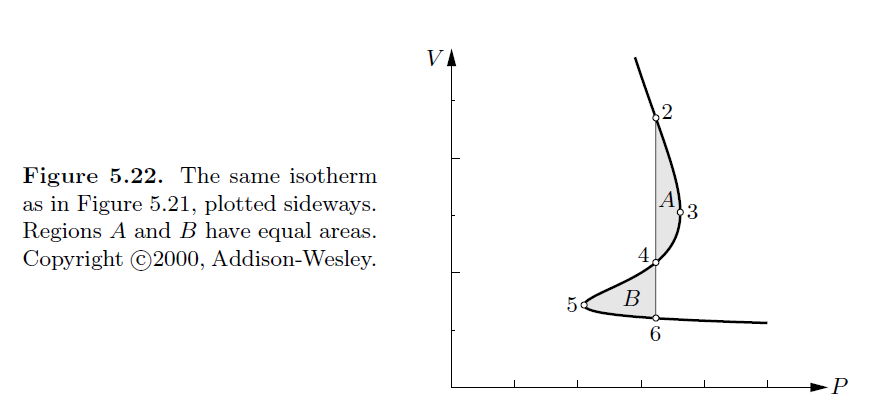 3/03/2021
PHY 341/641  Spring 2021 -- Lecture 16
28
Van der Waals equation of state with Maxwell’s modification
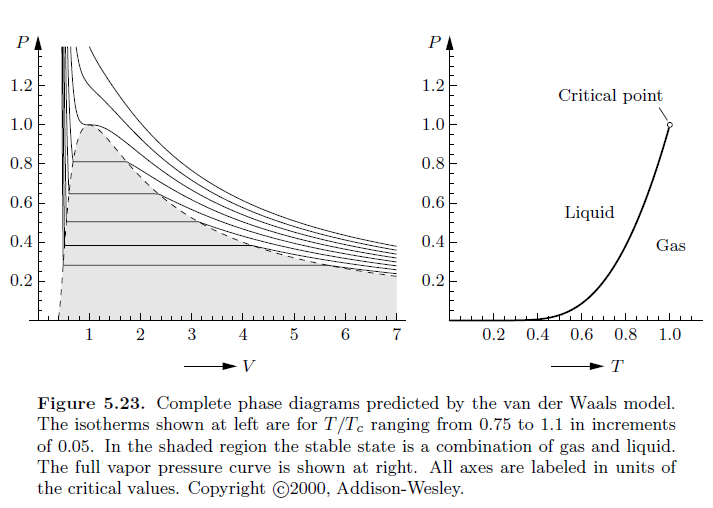 3/03/2021
PHY 341/641  Spring 2021 -- Lecture 16
29